Mass Spectrometry
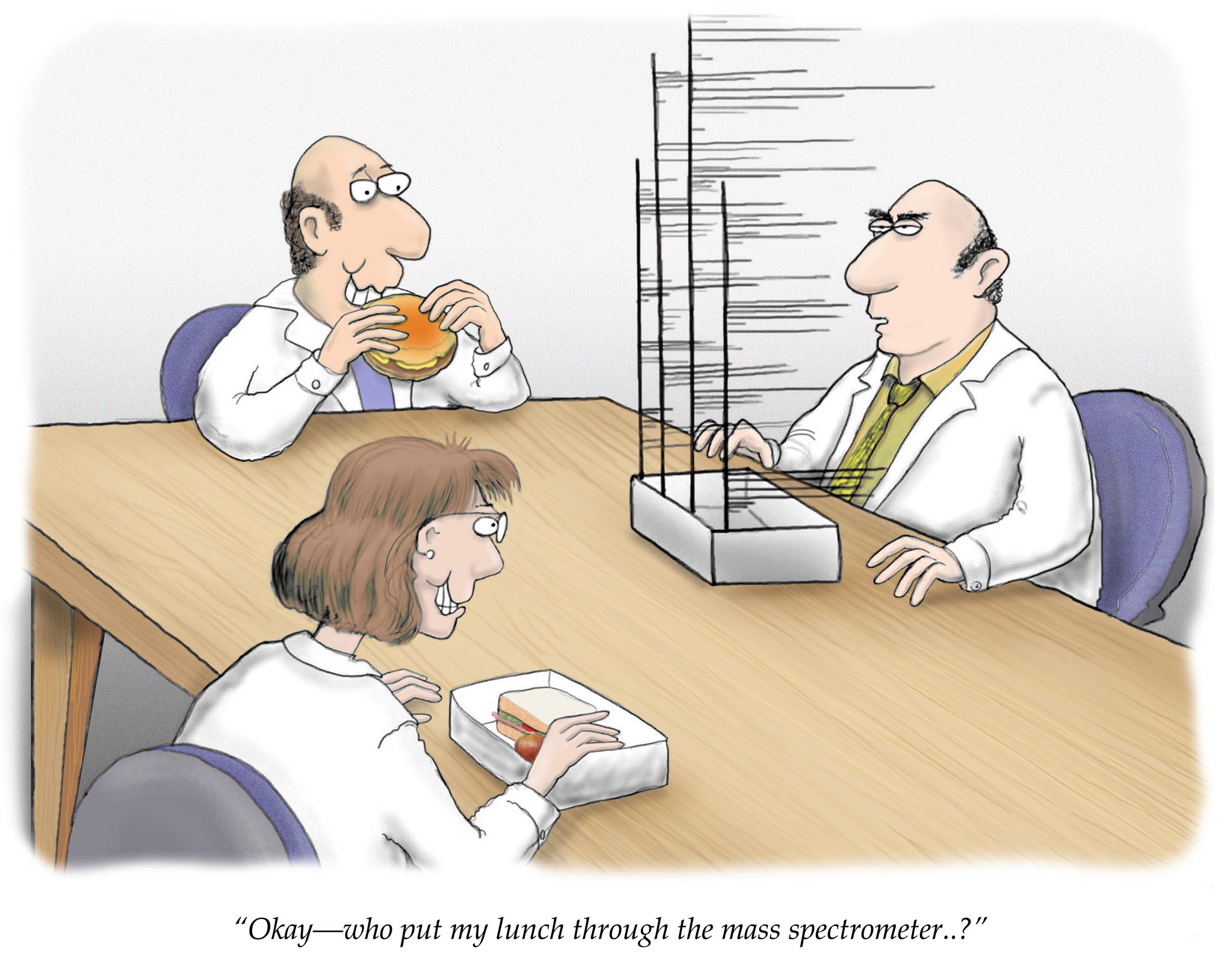 Courtesy www.lab-initio.com
Purpose of Mass Spectrometry
Produces spectra (graph) of masses from the molecules in a sample of material, and fragments of the molecules.
Used to determine 
the elemental composition of a sample
the masses of particles and of molecules
potential chemical structures of molecules by analyzing the fragments
the identity of unknown compounds by determining mass and matching to known spectra
the isotopic composition of elements in a molecule
Stages
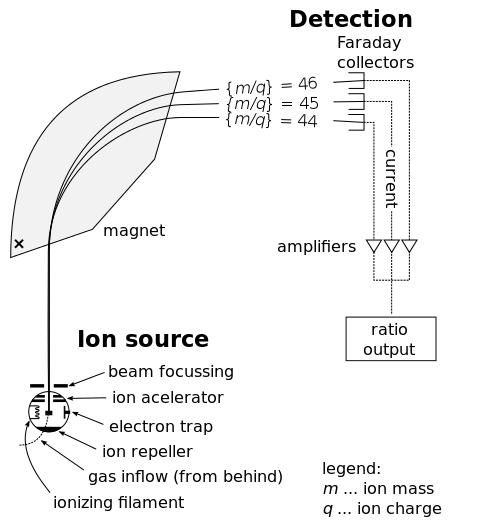 The ionizer converts some of the sample into ions.
Mass analyzers separate the ions according to their mass-to-charge ratio.
The detector records either the charge induced or the current produced when an ion passes by or hits a surface
Mass Spectrum of CO2
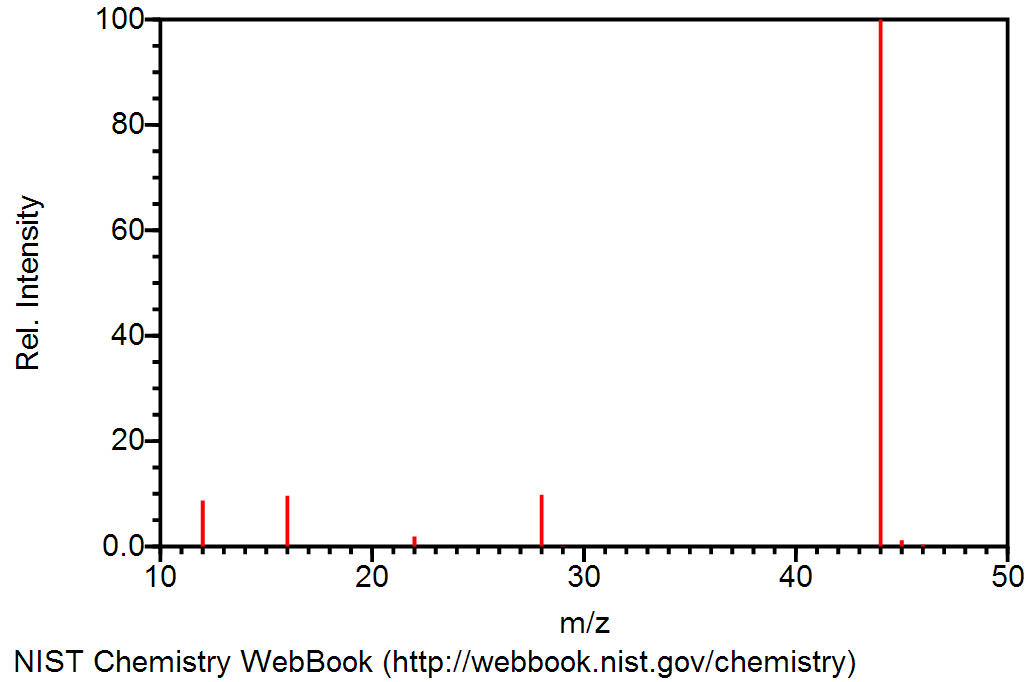 Molecular ion peak
[CO2]+ = 44
Fragment Peaks
[C]+ = 12
[O]+ = 16
[CO]+ = 28
Mass Spectrum of Bromine, Br2
Bromine has two isotopes: 50.69% 79Br and 49.31% 81Br
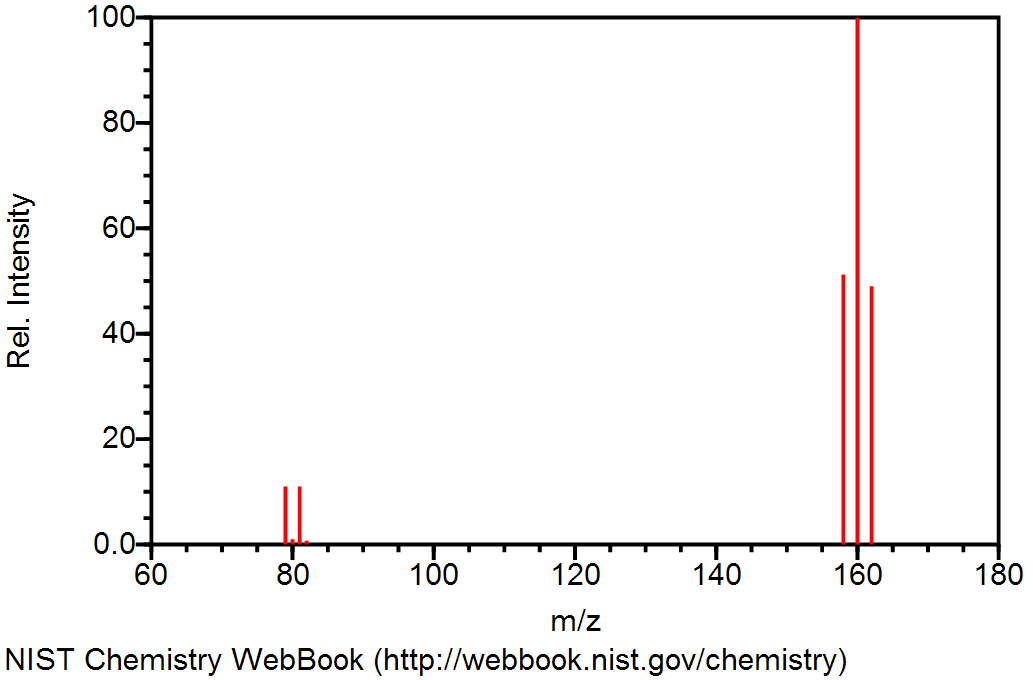 Molecular Ion Peaks
[79Br81Br]+
[79Br79Br]+
Fragments
[81Br81Br]+
79Br+
81Br+
Practice: Methyl Bromide, CH3Br
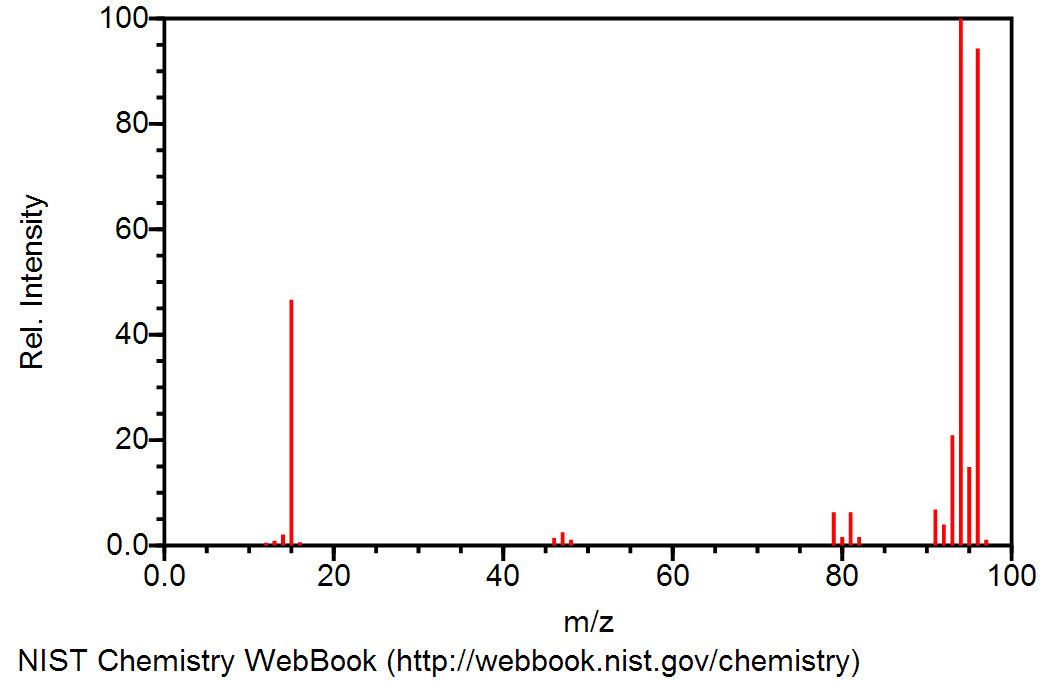 Answers: Methyl Bromide, CH3Br
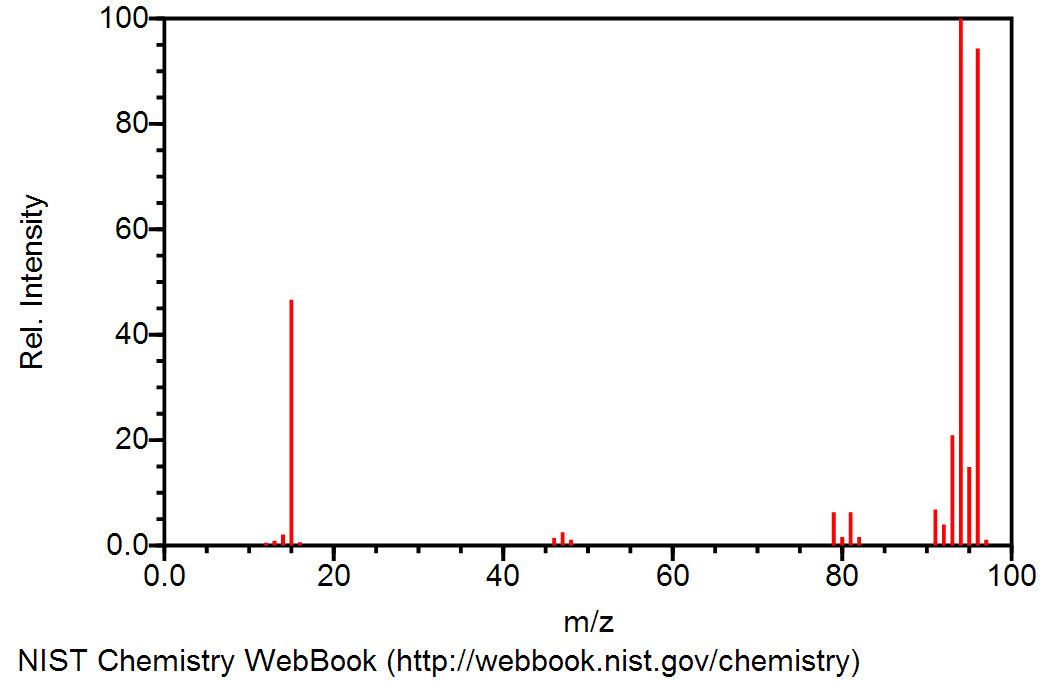 [CH381Br]+
[CH81Br]+ and [CH379Br]+
[CH281Br]+
[C81Br]+ and [CH279Br]+
[CH3]+
[CH79Br]+
[81Br]+
[C79Br]+
[79Br]+
Practice: Methylene Chloride (CH2Cl2)
Chlorine is 75.77% 35Cl and 24.23% 37Cl
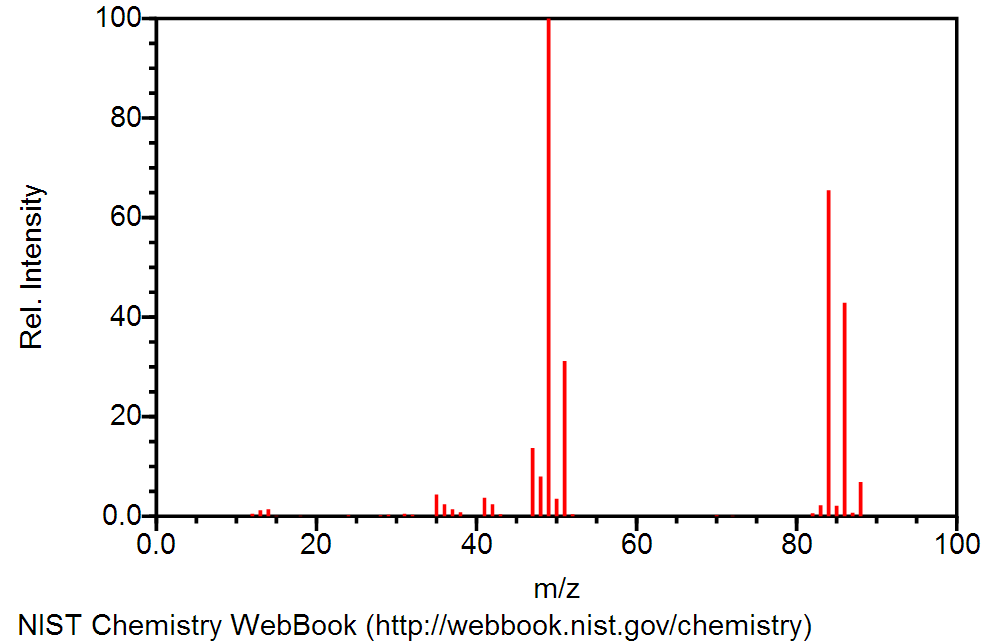 Practice: Vinyl Chloride (CH2CHCl)
Chlorine is 75.77% 35Cl and 24.23% 37Cl
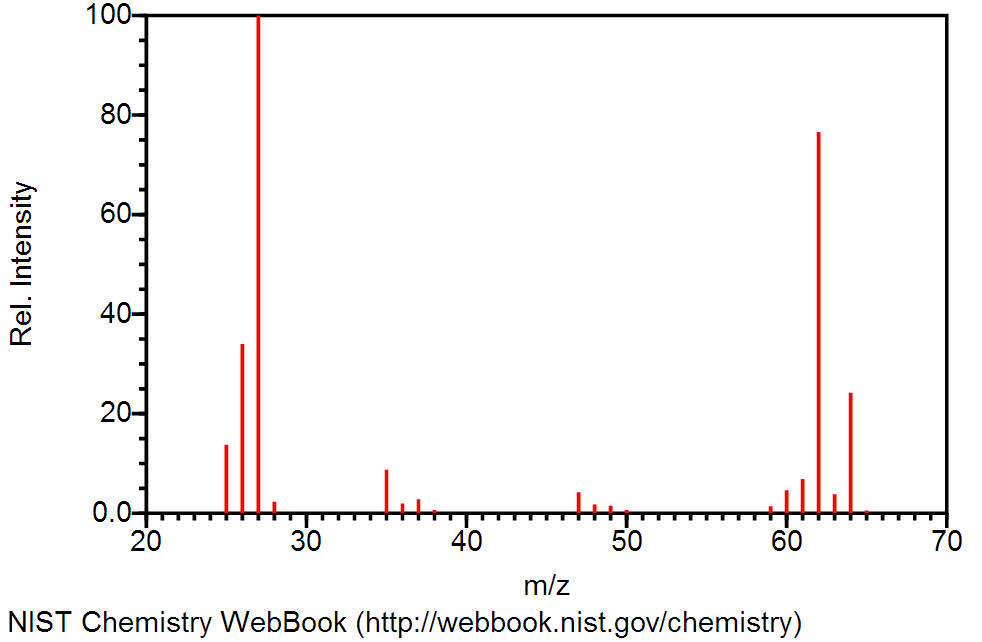 Spectra of Larger Molecules
Spectra of large molecules have many fragments, and the interpretation of their spectra is beyond the scope of this course.
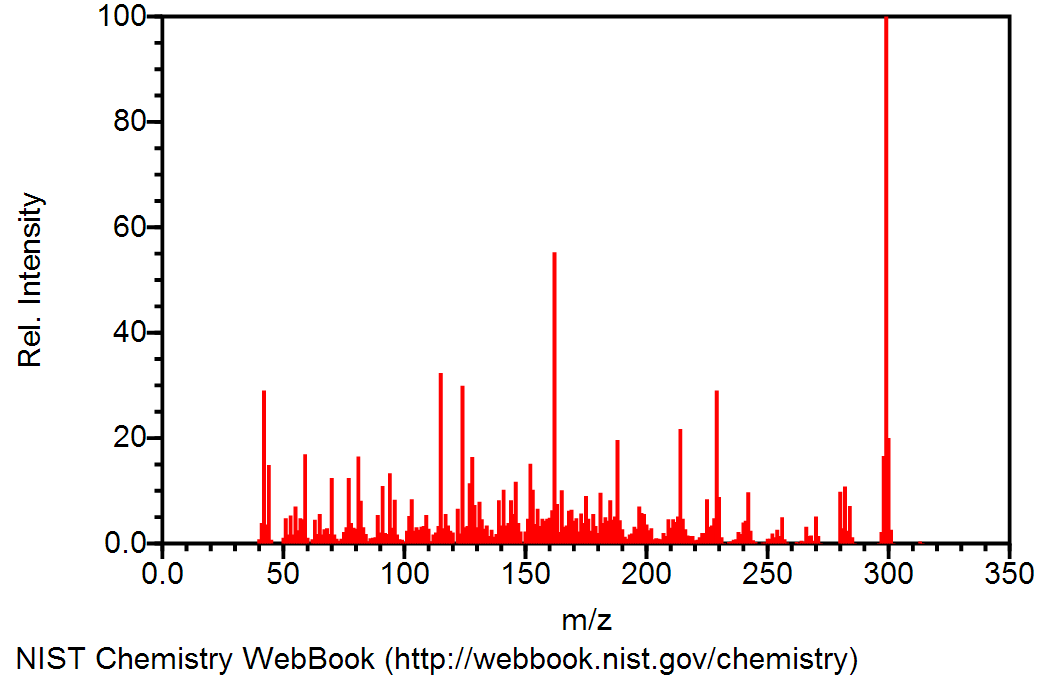 Codeine, C18H21NO3
Mass Spectrometry in Forensics
Mass spectrometry is used to confirm the identify of unknowns, such as illegal drugs
Unknowns are often not pure, and must be separated from a mixture
Gas chromatography is used to separate the components of the mixture
Mass spectrometry “fingerprints” the components, so that they can be matched to existing known spectra
Gas
Chromatograph
Mass
Spectrometer
Mixture
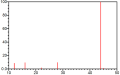 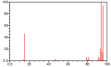 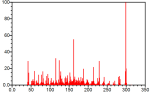 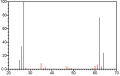